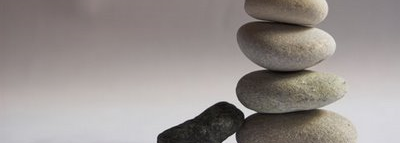 lata dziewięćdziesiąte    mapy interaktywne
Konferencja kończąca projekt enviDMS
lata osiemdziesiąte 
mikrokomputer - graficzny interfejs użytkownika, 
mapy z baz danych
28  marca 2017 r. we Wrocławiu
AKADEMIA KARTOGRAFII I GEOINFORMATYKI
lata siedemdziesiąte  
 INTERNET
29 marca 2017 r. we Wrocławiu
lata sześćdziesiąte GIS,
(TIROS-1 CORONA) zdjęcia satelitarne, 
powszechne stosowanie komputerów w badaniach naukowych
IX OGÓLNOPOLSKIE SYMPOZJUM GEOINFORMACJI
lata czterdzieste zdjęcia lotnicze
29 - 31 marca 2017 r. we Wrocławiu
Organizatorzy :
GŁÓWNY URZĄD GEODEZJI I KARTOGRAFII
STOWARZYSZENIE KARTOGRAFÓW POLSKICH
ZAKŁAD GEODEZJI I GEOINFORMATYKI, WYDZIAŁU GEOINŻYNIERII,
	GÓRNICTWA I GEOLOGII POLITECHNIKI WROCŁAWSKIEJ
WYDZIAŁ GEODEZJI I KARTOGRAFII POLITECHNIKI WARSZAWSKIEJ

przy współudziale: Komisji Geoinformatyki Polskiej Akademii Umiejętności, Stowarzyszenia Geodetów Polskich, Polskiego Towarzystwa Fotogrametrii  i Teledetekcji, Polskiego Towarzystwa Informacji Przestrzennej, Urzędu Marszałkowskiego Województwa Dolnośląskiego, Zakładu Geoinformatyki, Kartografii i Teledetekcji Wydziału Geografii i Studiów Regionalnych Uniwersytetu Warszawskiego, Zakładu Geoinformatyki i Kartografii Instytutu Geografii i Rozwoju Regionalnego Uniwersytetu Wrocławskiego.

Sekretarze Konferencji – dr Waldemar SPALLEK  – sekretarz Stowarzyszenia Kartografów Polskich, Zakład Geoinformatyki i Kartografii Instytutu Geografii i Rozwoju Regionalnego Uniwersytetu Wrocławskiego, dr inż. Justyna GÓRNIAK- ZIMROZ i dr inż. Katarzyna PACTWA - Wydział Geoinżynierii, Górnictwa i Geologii Politechniki Wrocławskiej.
KOMITET NAUKOWY  I ORGANIZACYJNY
dr hab.  Joanna BAC-BRONOWICZ, prof. PWr – Wydział Geoinżynierii, Górnictwa i Geologii Politechniki Wrocławskiej, przewodnicząca Stowarzyszenia Kartografów Polskich 
prof. dr hab. inż. Elżbieta BIELECKA – Komitet Geodezji PAN, Wojskowa Akademia Techniczna w Warszawie Wydział Inżynierii Lądowej i Geodezji
prof. dr hab. inż. Andrzej BORKOWSKI – Komitet Geodezji PAN, Dyrektor Instytutu Geodezji i Geoinformatyki Uniwersytetu Przyrodniczego we Wrocławiu
prof. dr hab. inż. Aleksandra BUJAKIEWICZ – przewodnicząca Polskiego Towarzystwa Fotogrametrii i Teledetekcji
inż.  Stanisław CEGIELSKI – prezes Stowarzyszenia Geodetów Polskich
dr hab. inż. Ireneusz EWIAK, prof. WAT – sekretarz naukowy Komitetu Geodezji PAN, Wojskowa Akademia Techniczna w Warszawie Wydział Inżynierii Lądowej i Geodezji
prof. dr hab. inż. Tadeusz CHROBAK – przewodniczący Komisji Geoinformatyki PAU
dr hab. Dariusz GOTLIB, prof. PW – Komitet Geodezji PAN,  Politechnika Warszawska,  Wydział Geodezji i Kartografii, członek zarządu Stowarzyszenia Kartografów Polskich
prof. dr hab. inż. Monika HARDYGÓRA – zastępca przewodniczącego Komitet Górnictwa PAN, dziekan Wydziału Geoinżynierii, Górnictwa i Geologii Politechniki Wrocławskiej
dr hab. inż. Andrzej KWINTA, prof. UR - Komitet Geodezji PAN, Uniwersytet Rolniczy w Krakowie,  Wydział Inżynierii Środowiska i Geodezji
dr hab. Tomasz NIEDZIELSKI, prof. UW – kierownik Zakładu Geoinformatyki i Kartografii Instytutu Geografii i Rozwoju Regionalnego Uniwersytetu Wrocławskiego
mgr Robert PAJKERT – Geodeta Województwa Dolnośląskiego
prof. dr hab. inż. Krystian PYKA – Komitet Geodezji PAN, wiceprzewodniczący Polskiego Towarzystwa Fotogrametrii i Teledetekcji
prof. dr hab. inż. Ryszard ŹRÓBEK  – Komitet Geodezji PAN, Uniwersytet Warmińsko-Mazurski w Olsztynie, Wydział Geodezji, Inżynierii Przestrzennej i Budownictwa
AKADEMIA KARTOGRAFII I GEOINFORMATYKI
Konferencja kończąca projekt enviDMS
wtorek, 28 marca 2017 r.
od 10.00           Rejestracja Uczestników Konferencji
10.30                 Otwarcie wystawy GUGiK „Projekt EnviDMS” (zorganizowanej przez SKP)
11.00 - 11.15     Uroczyste otwarcie Konferencji. 
11.15 - 12.00     Sesja 1. Projekt enviDMS (GUGiK)
12.00 - 12.15     Przerwa
12.15 - 12.00     Sesja 2. Projekt enviDMS (GUGiK)
13.15 - 14.15     Obiad
14.15 - 15.30     Sesja 3. Projekt enviDMS (GUGiK)
15.30 - 15.45     Przerwa
15.45 - 16.45     Sesja 4. Projekt enviDMS (GUGiK)
16.45 - 17.30     Dyskusja
17.45 - 19.30   Walne zebranie sprawozdawczo-wyborcze SKP
od 20.00           Kolacja
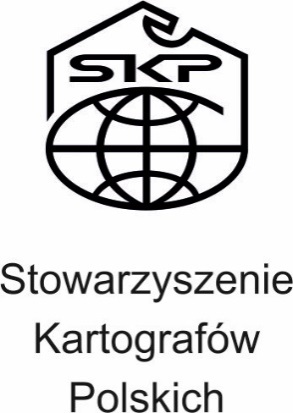 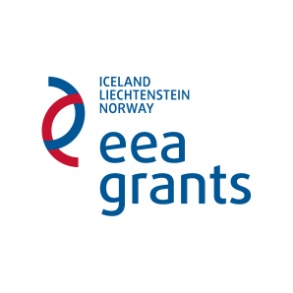 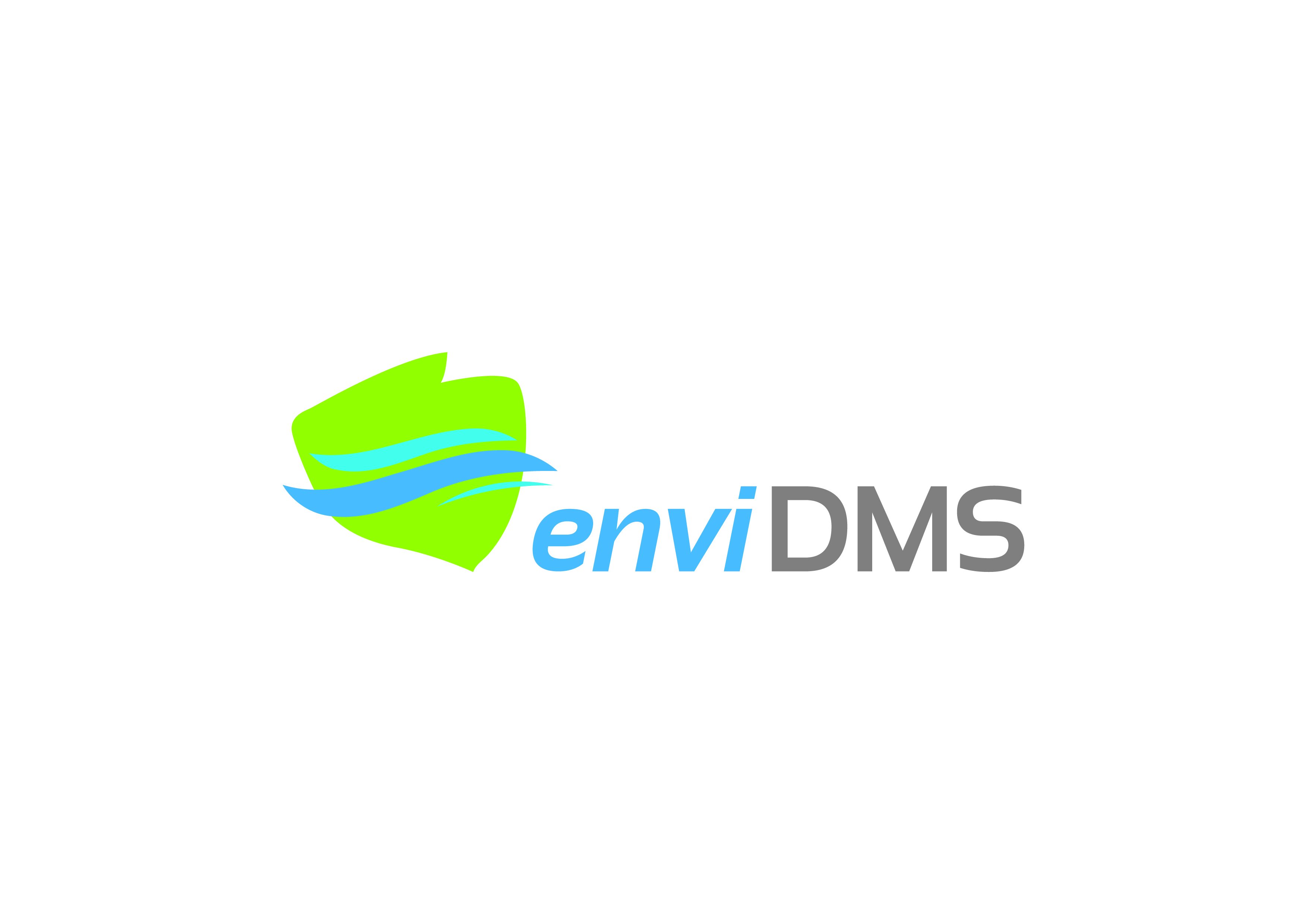 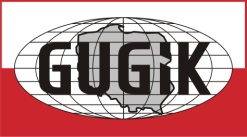 AKADEMIA KARTOGRAFII I GEOINFORMATYKI
Seminarium: „Stan i perspektywy rozwoju kartografii topograficznej w Polsce”
środa, 29 marca 2017 r.

9.00 - 9.45           Sesja 1. Stan prac nad mapami topograficznymi w Polsce (GUGiK)
9.45 - 10.30         Sesja 2. Prezentacja prac badawczych oraz wdrożeniowych z zakresu kartografii topograficznej 
10.30 - 10.45       Przerwa 
10.45 - 11.30       Sesja 3. Prezentacja prac badawczych oraz wdrożeniowych z zakresu kartografii topograficznej 
11.30 - 12.15       Sesja 4. Prezentacja prac badawczych oraz wdrożeniowych z zakresu kartografii topograficznej  
12.15 - 12.30       Przerwa 
12.30 - 13.15       Dyskusja. Podsumowanie Akademii
13.15 - 14.15       Obiad
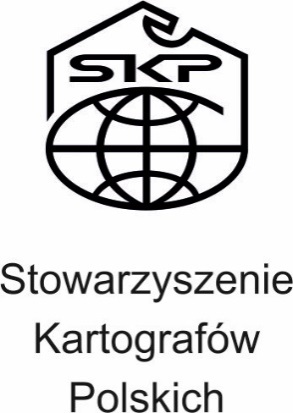 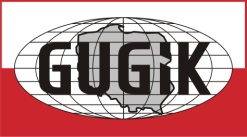 IX  OGÓLNOPOLSKIE  SYMPOZJUM GEOINFORMACYJNE
„Mapy tematyczne środowiska przyrodniczego”
środa 29 marca 2017 r. 11.00 – 14.15	Rejestracja Uczestników IX OSG14.30 - 14.50 	Uroczyste otwarcie IX OSG15.00 - 17.30 	Sesja 1. Sesja Plenarna. Współczesne zastosowania map tematycznych (KG PAN, PAU, SKP)17.30 - 17.45                Przerwa 17.45 - 19.30 	Sesja 2. Rola geoinformatyki w fotogrametrii i teledetekcji (KG PAN, PTFiT)20.00 		Kolacjaczwartek 30 marca 2017 r. 9.15 - 10.30	Sesja 3. Fotogrametria bliskiego i dalekiego zasięgu (KTŚ PTG, PTFiT)10.30 - 10.45                Przerwa10.45- 12.00	Sesja 4. Mapy cyfrowe (SKP)12.00 - 12.15                Przerwa12.15 - 14.00	Sesja 5. Aspekty kartograficzne tworzenia map internetowych i mobilnych (KG PAU, SKP)14.15 - 15.00                Obiad15.00 - 16.00	Sesja 6. Mapa jako wynik modelowania danych przestrzennych (PTIP)16.30 - 18.00                 Zwiedzanie HYDROPOLIS19.30		Kolacja
IX  OGÓLNOPOLSKIE  SYMPOZJUM GEOINFORMACYJNE
„Mapy tematyczne środowiska przyrodniczego”
piątek, 31 marca 2017 r.9.15 - 11.30 	Sesja 7. Współczesne metody prezentacji informacji geograficznej (KG PAN)12.00 - 13.30	Podsumowanie Sympozjum.13.30 - 14.30       Obiad
Adres kontaktowy i info: 
kartografia@pwr.edu.pl
http://kartografia.pwr.edu.pl/konferencje/
Imprezy towarzyszące
W celu popularyzacji dobrych map Zarząd Stowarzyszenia Kartografów Polskich ogłasza, że w czasie Sympozjum odbędzie się rozstrzygnięcie kolejnych edycji konkursów:
 INTERNETOWA MAPA ROKU 2016/17 
 MAPA ROKU 2015/16. 
Oba konkursy odbywają się tradycyjnie pod patronatem Głównego Geodety Kraju,
Informacje o konkursach: www.polishcartography.pl
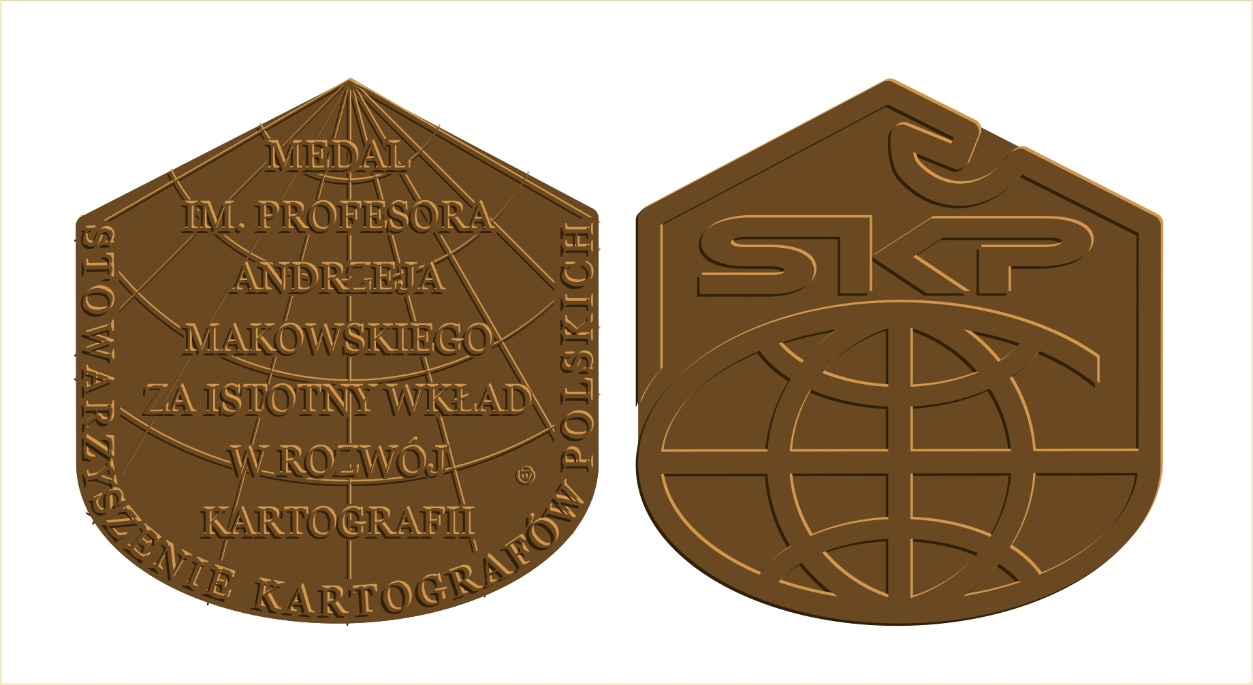 W czasie spotkania we Wrocławiu odbędzie się zebranie sprawozdawczo-wyborcze Stowarzyszenia Kartografów Polskich, 
na którym zostaną wręczone „Medale SKP im. Prof. Makowskiego za istotny wkład w rozwój kartografii”
Projekt Waldemar Spallek
KOSZTY UCZESTNICTWA  (opłacone  do 15 stycznia 2017r.)
II Akademia Kartografii i Geoinformatyki 
28.03.2017r.  Konferencja kończąca projekt enviDMS – udział bezpłatny
29.03.2017r. — 130 zł, członkowie SKP z opłaconymi składkami za 2016 r. — 70 zł
30-31.03.2017r. — 750 zł, IX Ogólnopolskie Sympozjum Geoinformacyjne IX OSG
WAŻNE TERMINY
Wpłata wpisowego do 15 stycznia 2017 r.
Termin przesyłania zgłoszeń referatów i posterów wraz z zarysem treści — 10 lutego 2017 r. 
Wpłata wpisowego  na Sympozjum, zwiększona o 100 zł  —  od 16 stycznia do 5 marca 2017 r.
Ostateczny termin zgłoszenia uczestnictwa na konferencję — 15 marca 2017 r.
Konto, na które należy dokonać opłaty:
Wrocławskie Centrum Promocji, ul. Śniadeckich 10, 51 – 604 Wrocław       NIP 898-129-10-23 
bank: Pekao o/Wrocław, nr konta: 18 1240 6768 1111 0010 4881 4303
Miejsce obrad: hotel im. Jana Pawła II, 50 - 328 Wrocław, ul. św. Idziego 2
tel.: (+48) 71 327 14 00, fax: (+48) 71 327 14 70, e-mail: hotel@hotel-jp2.pl 

Rezerwacji NOCLEGÓW prosimy dokonać indywidualnie.
Ceny w hotelu, po podaniu hasła MAPA: 
1 nocleg w pokoju 2-osobowym ze śniadaniem - 310  zł za pokój
1 nocleg w pokoju 1-osobowym ze śniadaniem - 210 zł
ADRES KONTAKTOWY
kartografia@pwr.edu.pl
 
STRONA INFORMACYJNA http://kartografia.pwr.edu.pl/konferencje/

Od 15 grudnia 2016 r. na stronie 
uruchomione zostanie zgłaszanie uczestników.
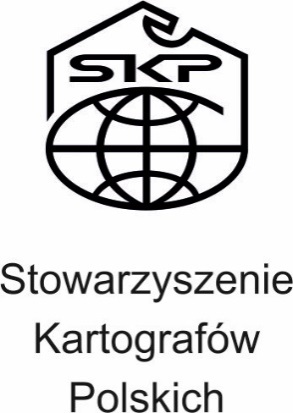 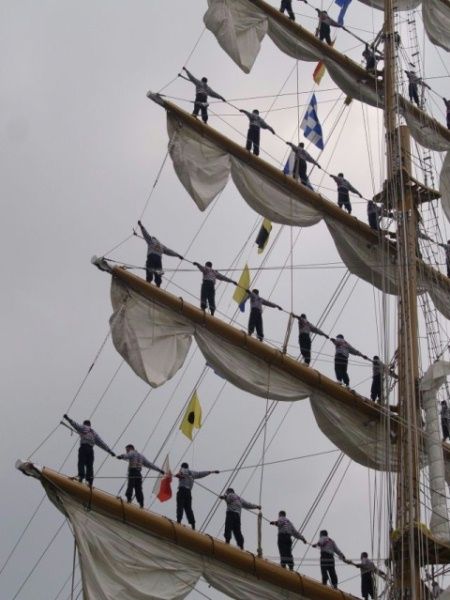 Akademia i Sympozjum służyć mają przede wszystkim integracji środowiska osób projektujących i tworzących dobre mapy,  wykorzystujących w swojej pracy geoinformatykę i systemy informacji geograficznej oraz udostępniających informację topograficzną i tematyczną z wykorzystaniem różnych metod prezentacji kartograficznej.
 Liczymy na tradycyjne zainteresowanie Akademią i Sympozjum, zapewniamy jak zwykle przyjemną i koleżeńską atmosferę oraz otoczenie centrum zabytkowego. Wrocławia.

SERDECZNIE ZAPRASZAMY!!!
PATRONAT

Główny Geodeta Kraju
PATRONATMEDIALNY